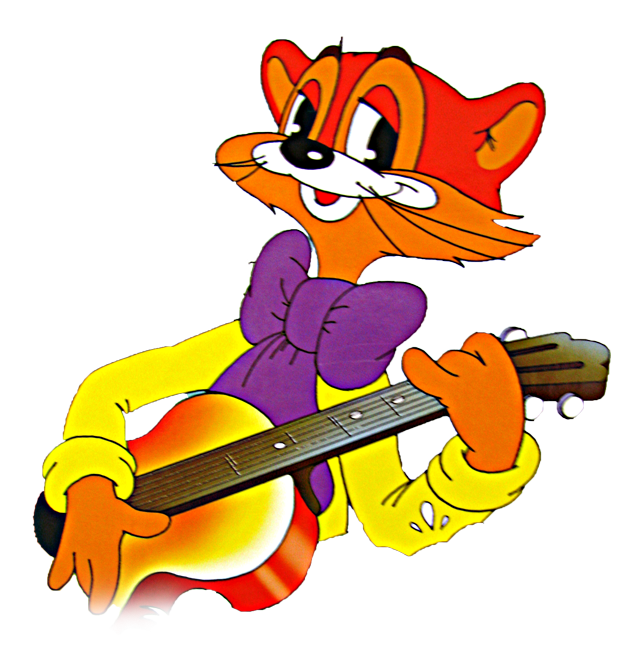 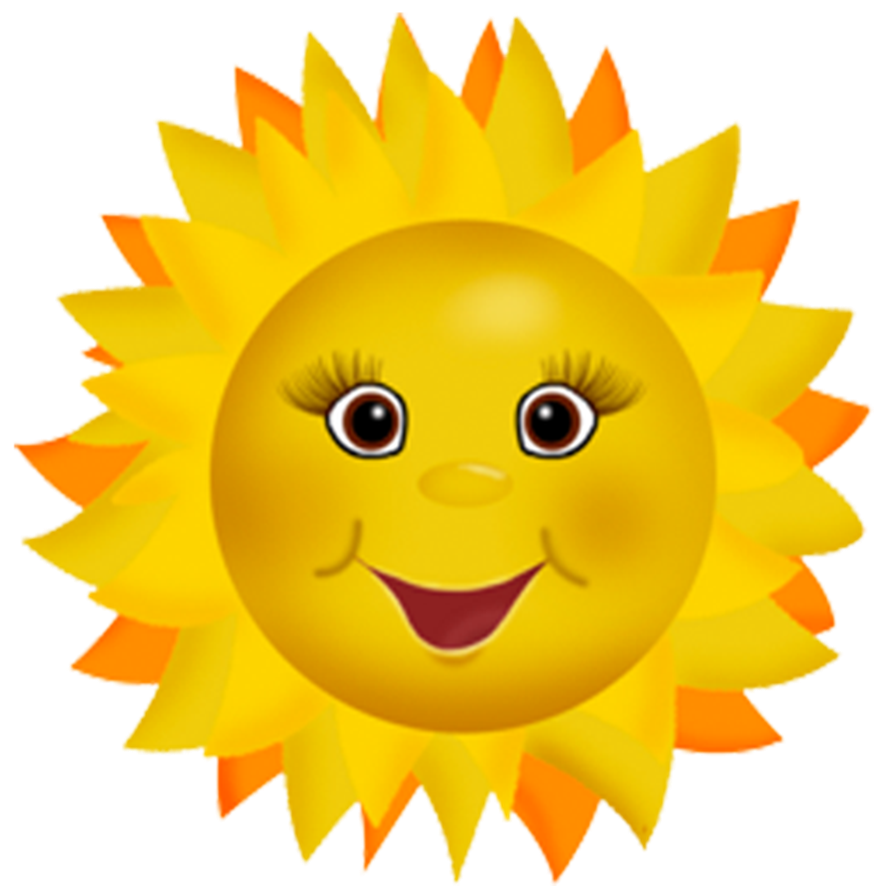 «Дорогою добра»
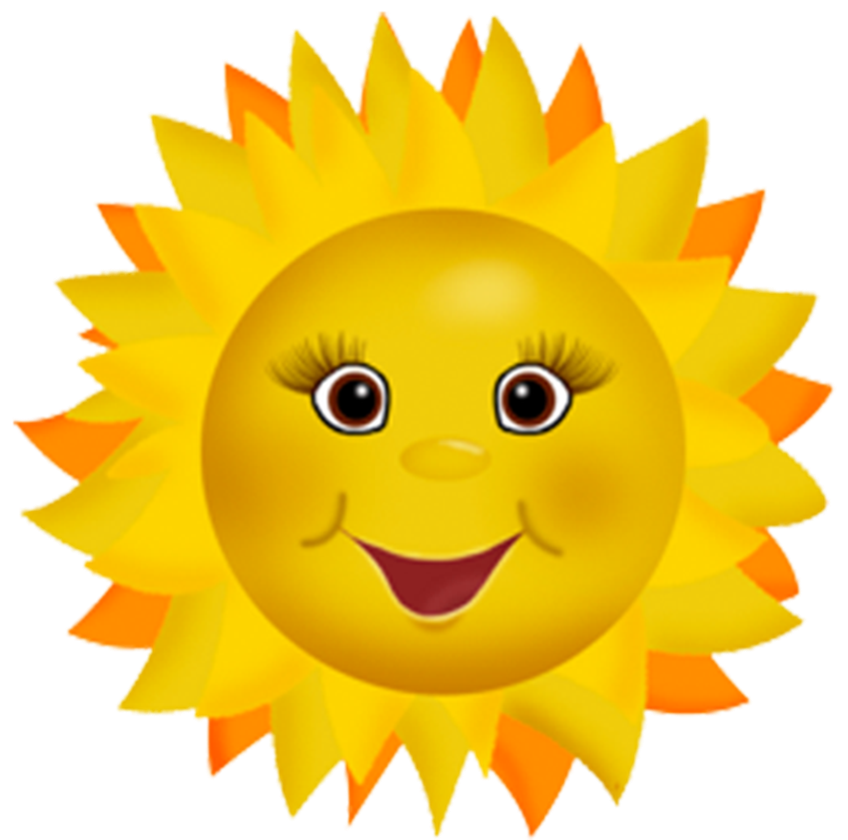 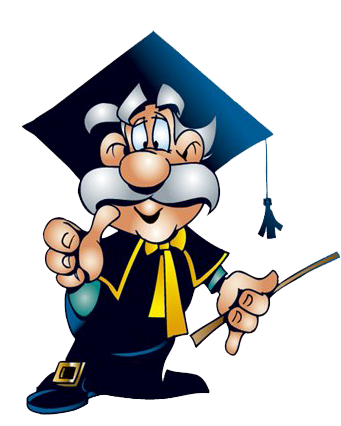 Что такое ДОБРО?
Где живет  ДОБРОТА?
Что для вас ЗЛО?
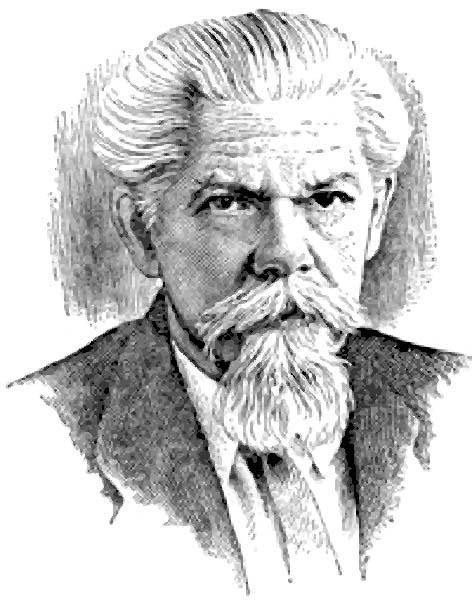 В словаре Сергея Ивановича Ожегова  «Добро» - отзывчивость, душевное расположение к людям, стремление делать добро другим.
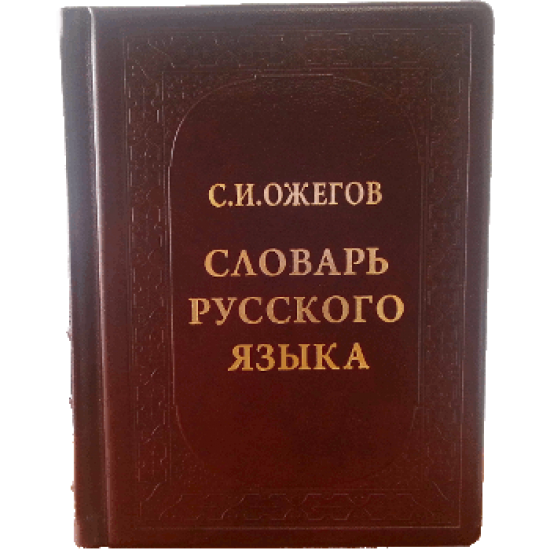 Добро – всё положительное, хорошее, полезное.
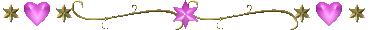 В словаре Сергея Ивановича Ожегова  «Зло» - нечто дурное, вредное, противоположное добру; злой поступок.
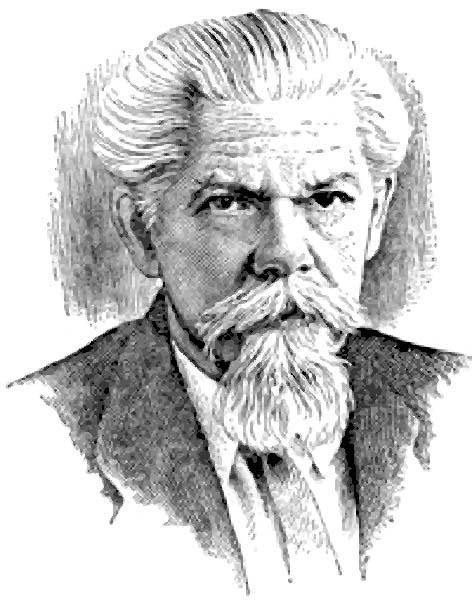 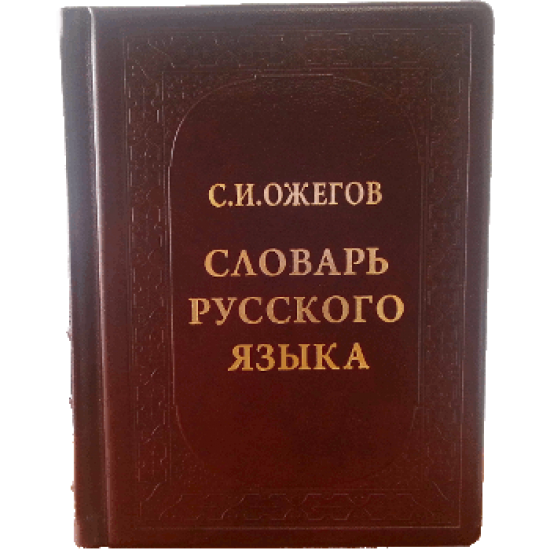 Зло – умышленное причинение кому-либо вреда, страданий.
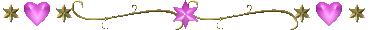 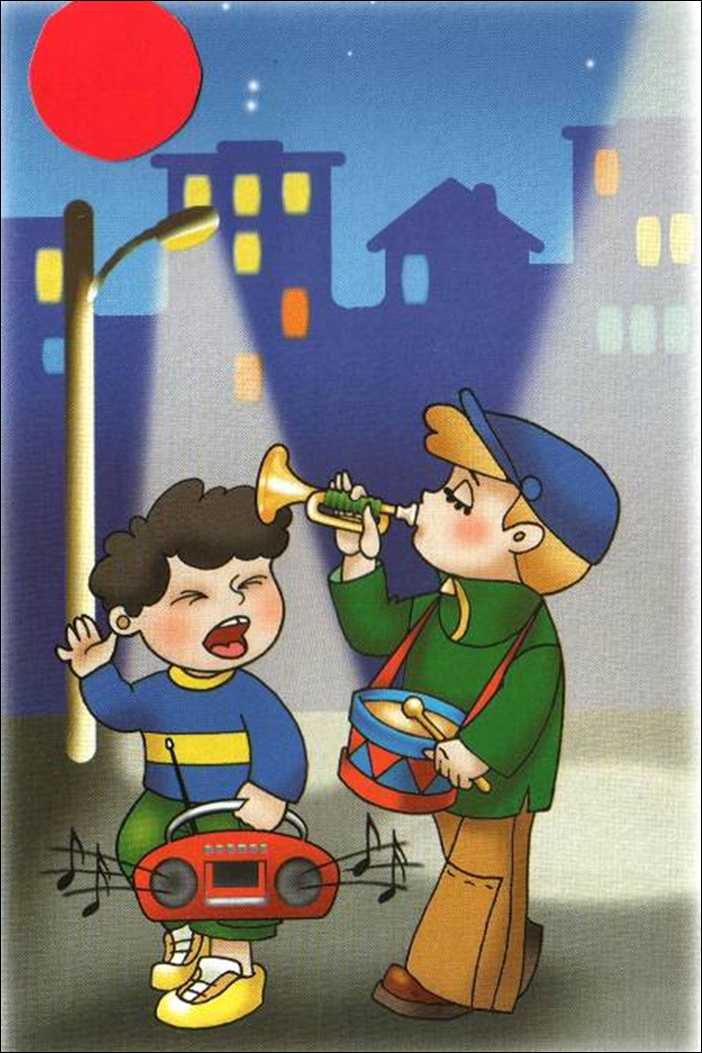 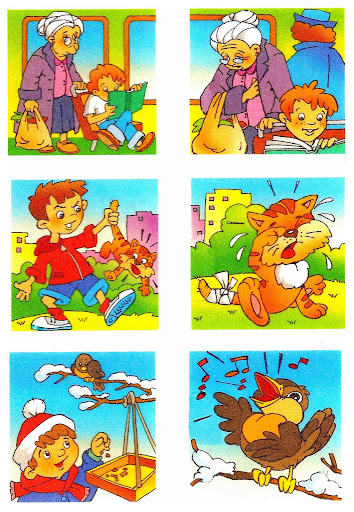 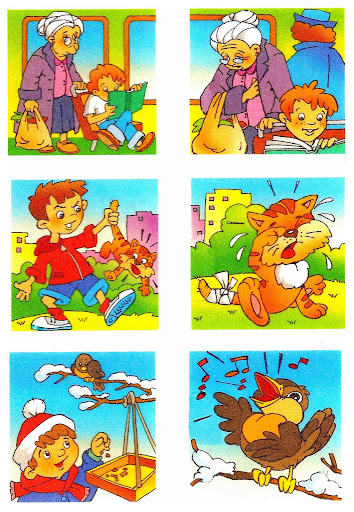 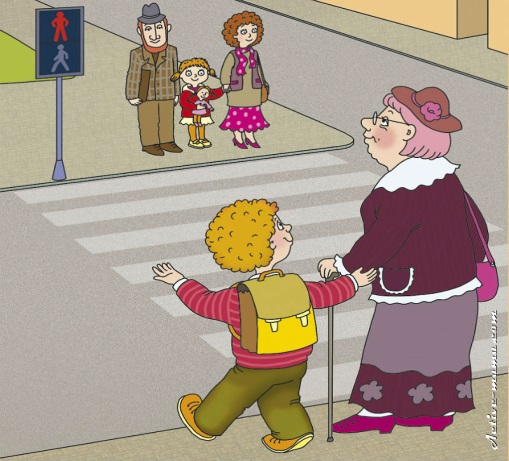 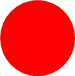 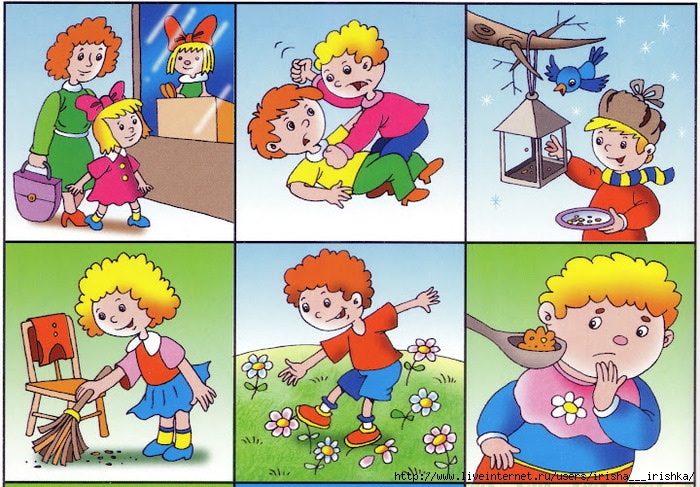 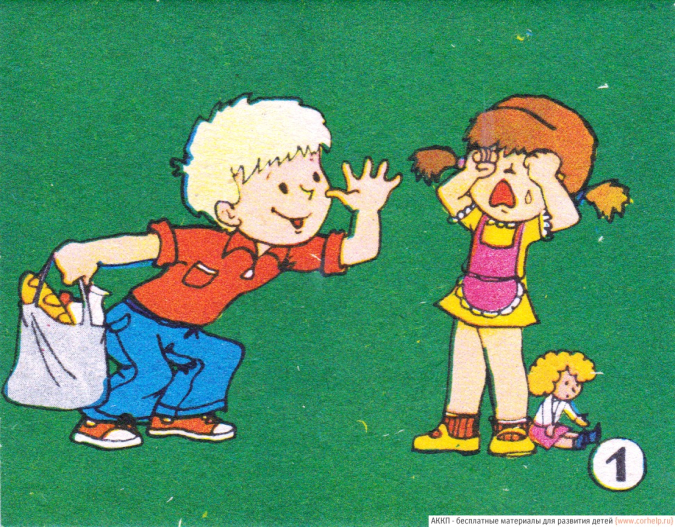 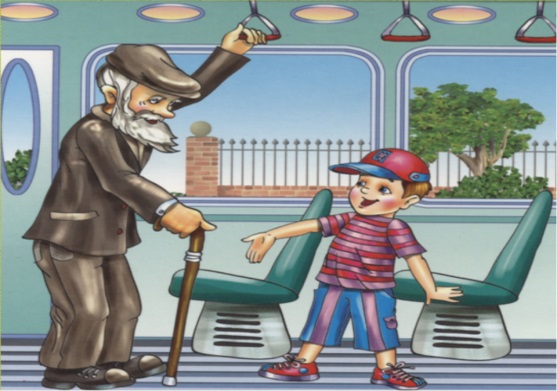 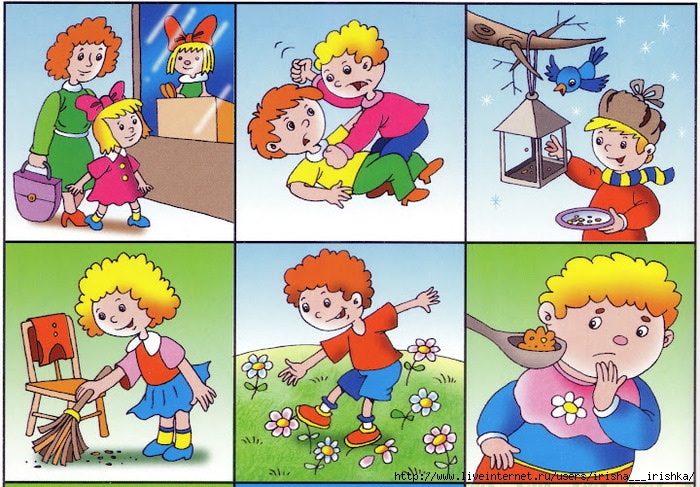 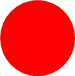 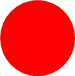 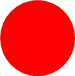 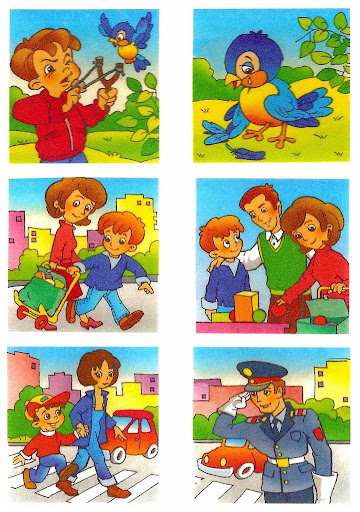 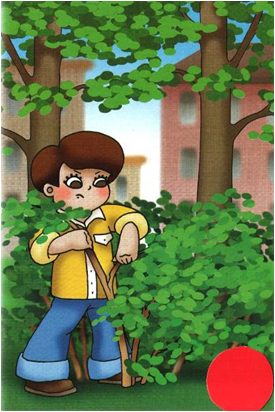 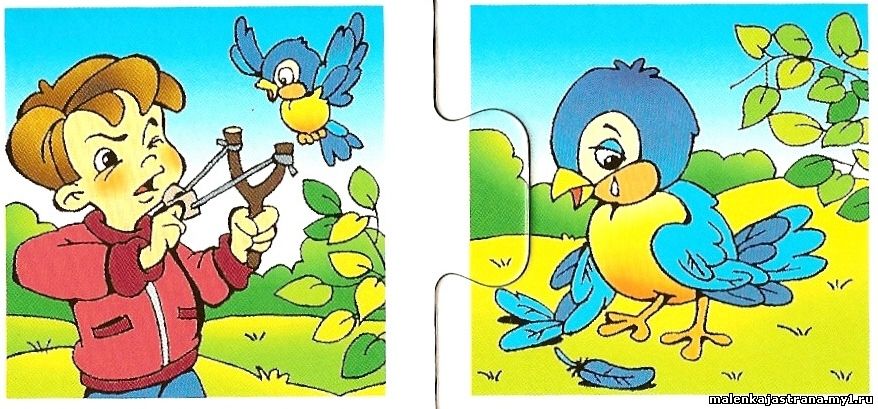 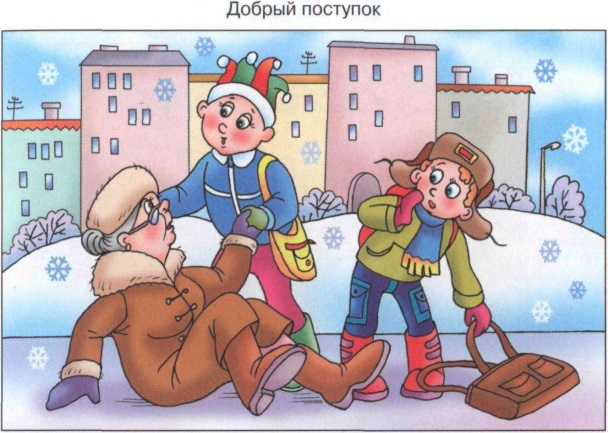 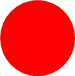 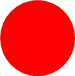 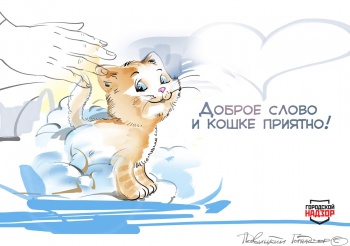 Где спряталось «Добро»?Добро …………..
Доброта
Добродушный
Добросердечный
Доброжелательный
Добросовестный
Доброго здоровья
Пословицы о добре:
а его добрые дела.
Добро помни, а
Не одежда красит человека,
зло забывай.
того Бог отблагодарит.
Добрая слава лежит, а
в том и правды мало.
Не хвались серебром,
Кто добро творит,
худая бежит.
В ком добра нет,
ищи доброты.
Не ищи красоты -
а хвались добром.
Игра 
«Волшебный клубок»
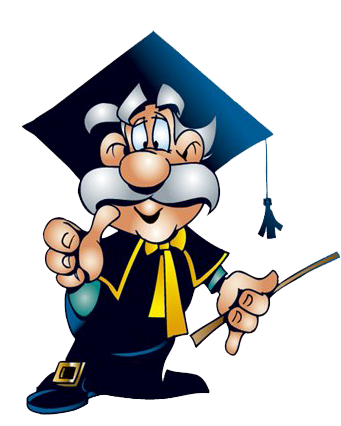 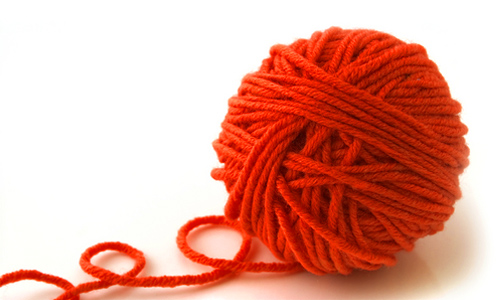 «Доскажи словечко»
- Растает даже ледяная глыбаОт слова тёплого…. - Зазеленеет старый пень,Когда услышит.. - Мальчик, вежливый и развитый,Говорит, встречаясь…. -Когда нас бранят за шалости,Говорим … -И во Франции, и в ДанииНа прощанье говорят …
Спасибо !
Добрый день !
Здравствуйте !
Извините, пожалуйста !
До свидания !
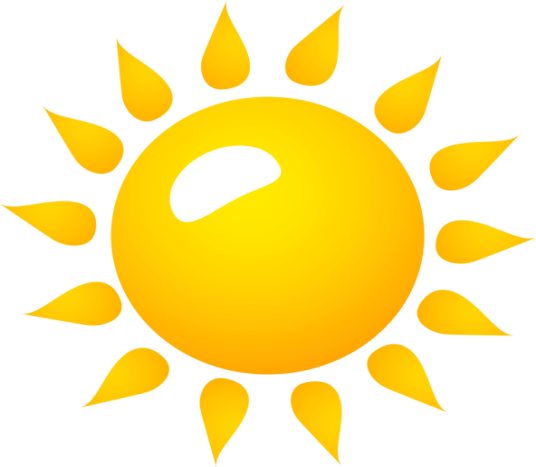 Физкультминутка
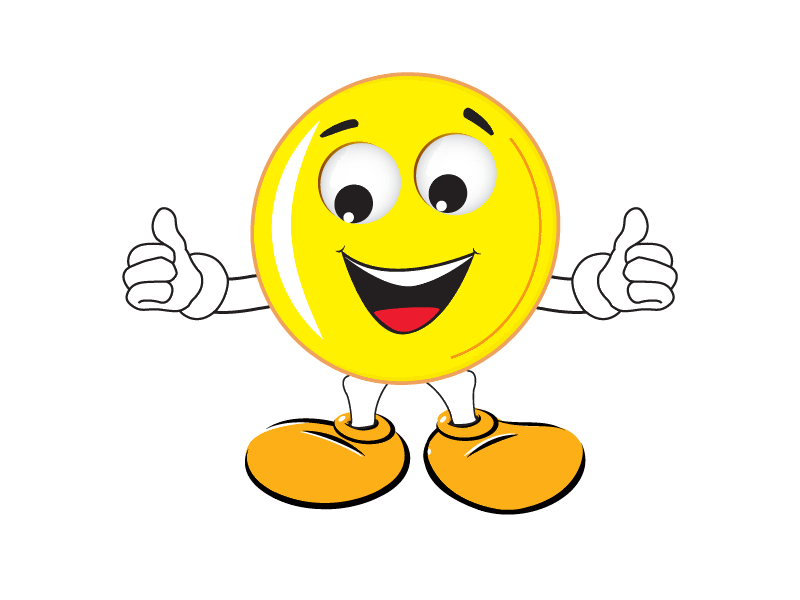 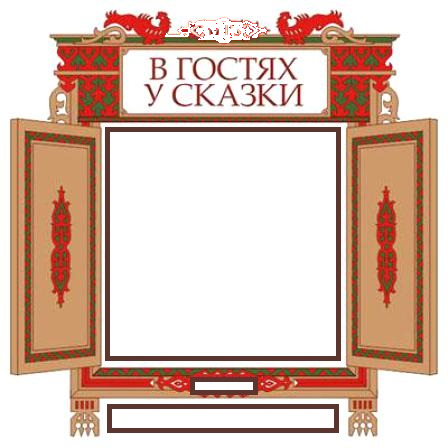 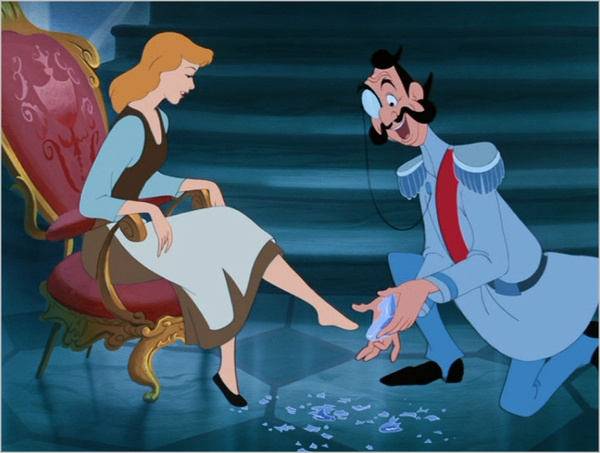 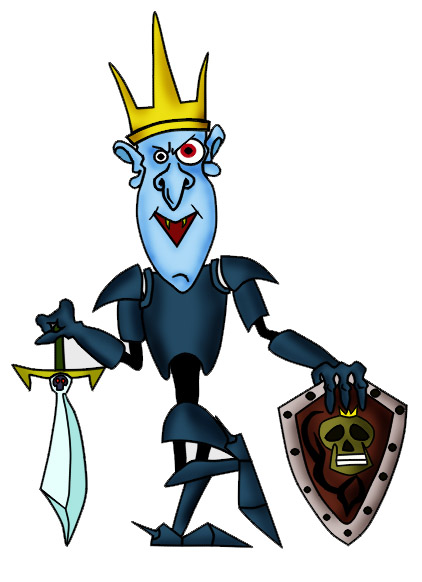 Он живет в глуши лесной, 
Сердца моего герой.
 Он костями громыхает 
И в округе всех пугает. 
Это что за старичок? 
Ну конечно, ...
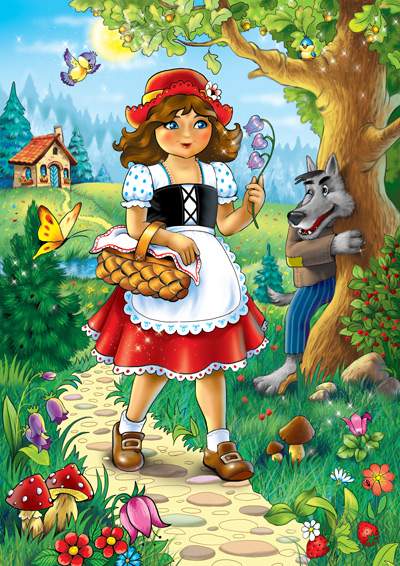 В гости к бабушке пошла,Пироги ей понесла.Серый Волк за ней следил,Обманул и проглотил.
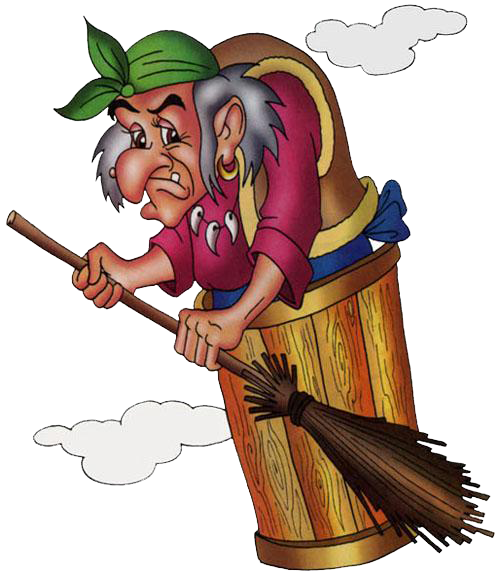 В ступе летаю,
 Детей похищаю 
В избе на куриной Ноге проживаю,
 Красавица златокудрая, 
А зовут меня...
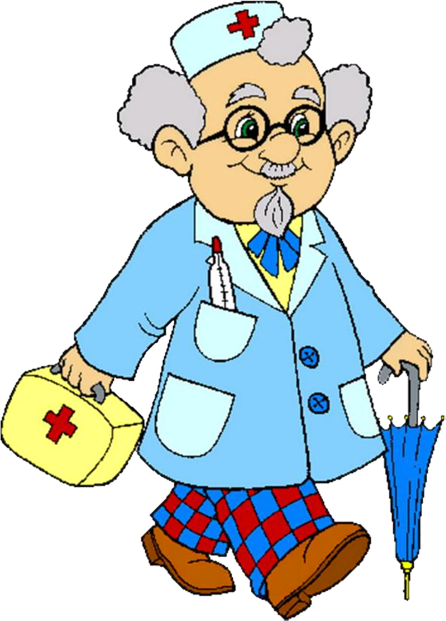 Берегись болезнь любая:Грипп, ангина и бронхит.Всех на бой вас вызываетСлавный доктор ....
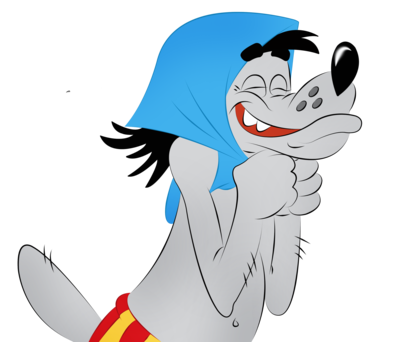 На овчарку он похож:Что ни зуб — то острый нож!Он бежит, оскалив пасть,На овцу готов напасть
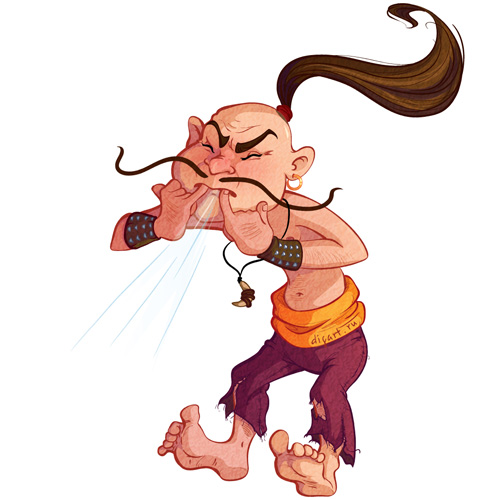 Он разбойник, он злодей,Свистом он пугал людей
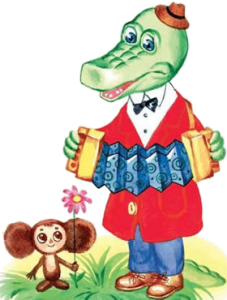 Гармошка в руках, 
На макушке фуражка,
 А рядом с ним важно
Сидит Чебурашка. Портрет у друзей Получился отменный,
На нём Чебурашка, 
А рядом с ним...
Есть мультфильм- наоборот,Где мышей боится кот!Предлагает им дружить.Хочет с ними дружно жить!Кот-сплошная доброта!Как звать доброго кота?
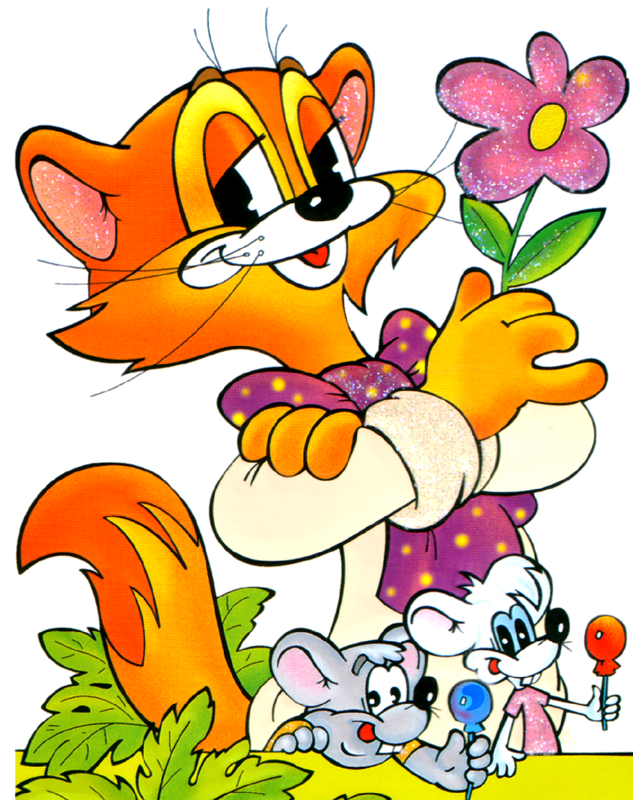 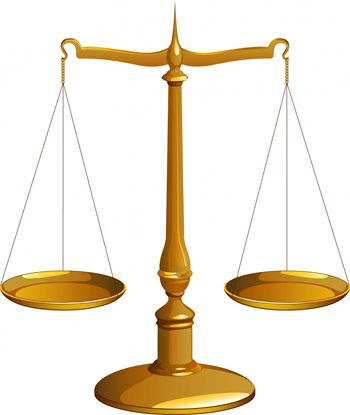 Добро
Зло
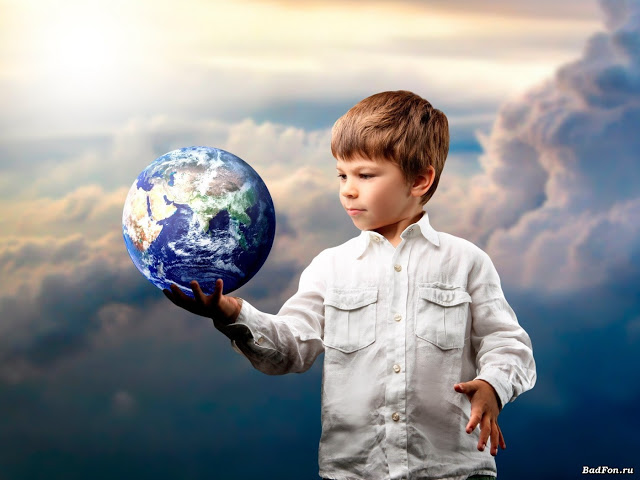 Спешите делать добро!